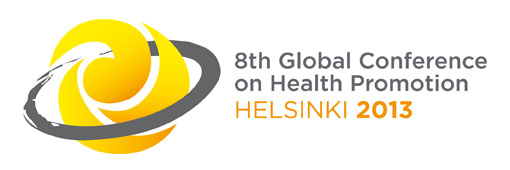 “Saúde em Todas as Políticas”
Dr. Sebastião Fernando P. Neves
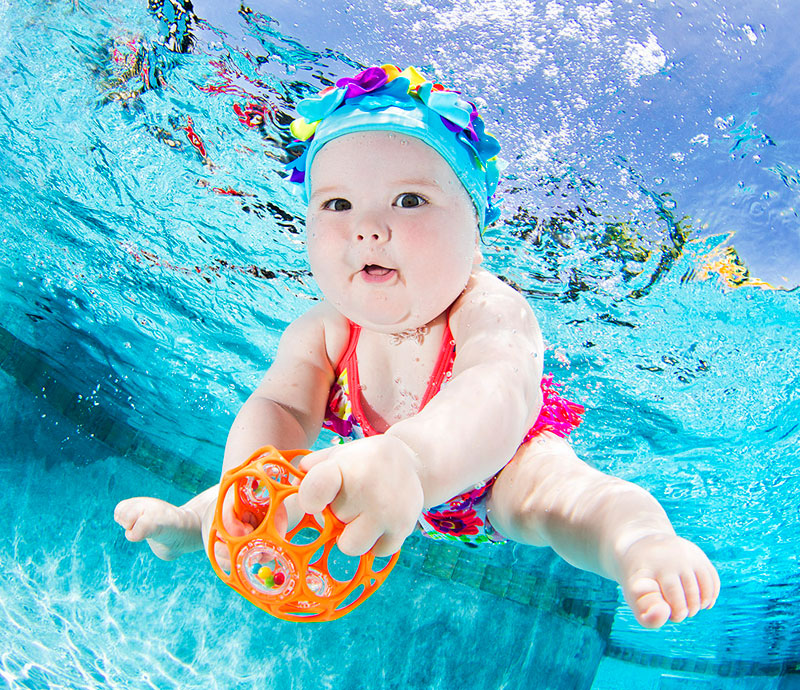 PROPOSTA DE GANHO EM SAÚDE
“FONTE DA JUVENTUDE”
Dr. Sebastião Fernando P. Neves
Proposta de “Ganho em Saúde
Acrescentar anos à vida: aponta para o aumento da longevidade; 

Acrescentar saúde à vida: redução de doença e de sua duração;
file:///F:/Apresentacao%20Sr.%20Mario%20Cesar%20Battisti%20(1).pdf
Dr. Sebastião Fernando P. Neves
Proposta de “Ganho em Saúde
Acrescentar vida aos anos:

 “Diminuição da incapacidade temporária ou prevalente em razão de doenças, traumas e consequentes sequelas e a maximização da funcionalidade física e psicossocial”
file:///F:/Apresentacao%20Sr.%20Mario%20Cesar%20Battisti%20(1).pdf
Dr. Sebastião Fernando P. Neves